The long 20th century in the United States
#2. The Return to Normalcy? (1919-1933)
Economic prosperity, but not for all
Continuing trends
A difficult conversion
The ambiguities of consumption
The ideology of business and the subsurvience of politics
The businessman as hero of the age
Foreign policy
Conformity and liberation
The new nationalism
Nativism
Cultural opening and cultural closure
Pres. Wilson in defense of Versailles Treaty : “Hyphens are the knives that are being stuck into this document” 
Walter Hines Page (Ambassador to the UK during WW1) (1918) : “We Americans have got to ... hang our Irish agitators and shoot our hyphenates and bring up our children with reverence for English history and in the awe of English literature.” 
A Kansas Congressman (Jasper Napoleon Tincher a farmer and stock raiser) (1918) : “On the one side is beer, bolshevism, unassimilating settlements and perhaps many flags—on the otherside is constitutional government; one flag, stars and stripes.”
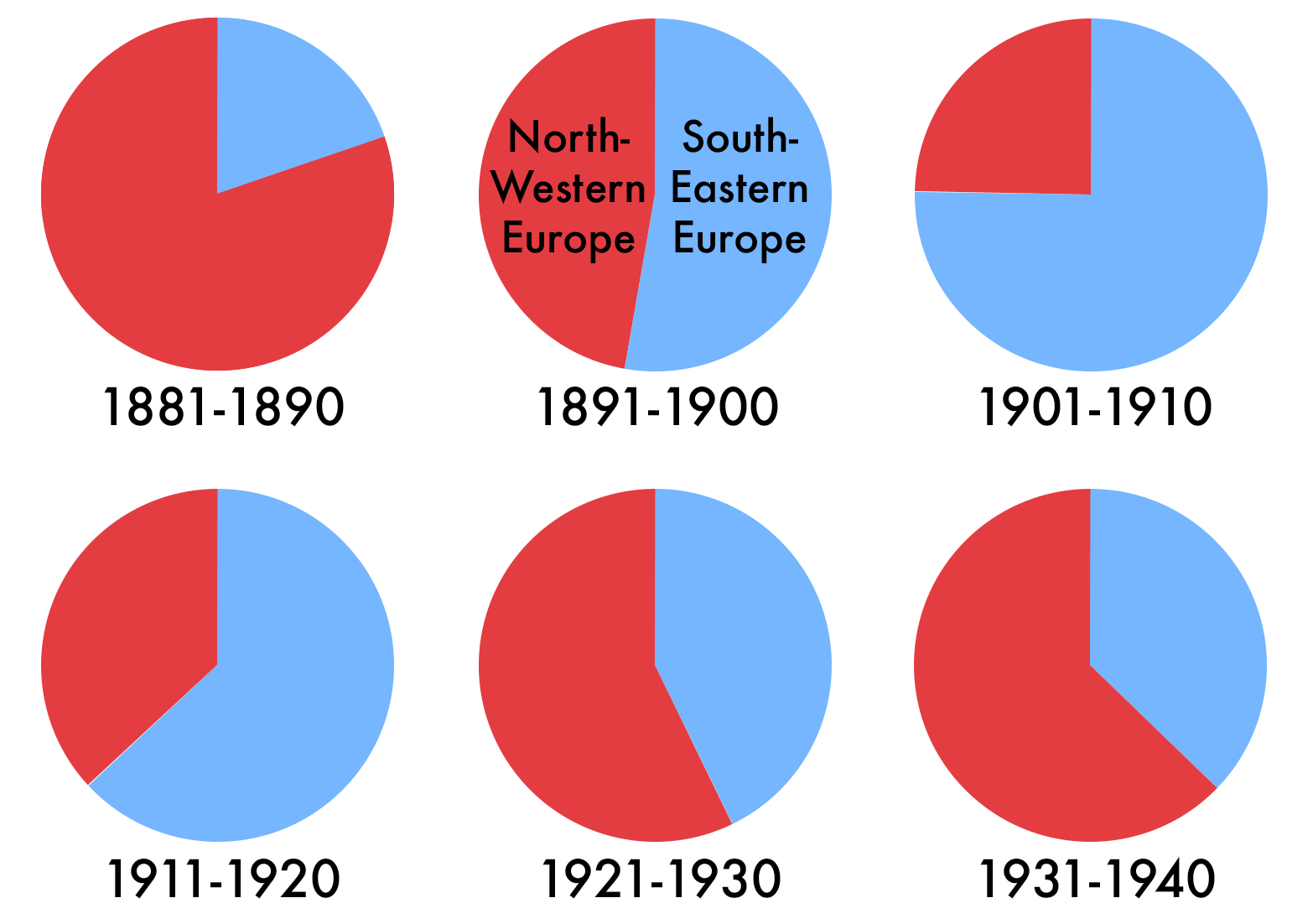